한국경제의 과거:
1970년대
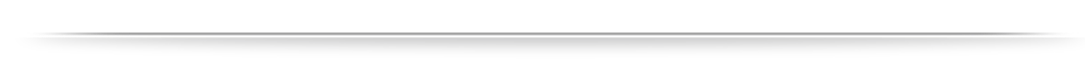 2011-08-09
1
1970-1980년대
-자본집약적 중화학공업
경제발전의 가속화를 위해 산업구조 고도화 추진 
1971년 중화학 공업 육성 선언, 6대 전략사업    (철강, 조선, 석유화학, 자동차, 기계, 비철금속):        - 조세, 무역, 금융 혜택
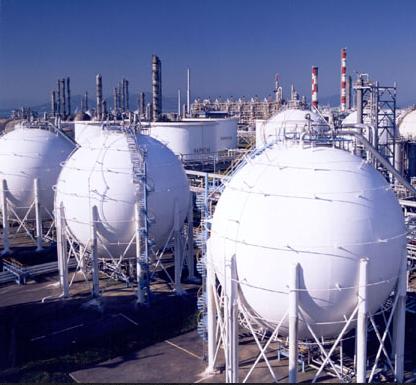 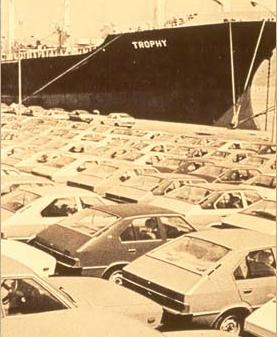 2011-08-09
2
제 3차 경제개발 5개년 계획(1)
1972- 1976

목표
- 중화학공업화 추진 통한 안정적 균형 이룩
2011-08-09
3
제 3차 경제개발 5개년 계획(2)
위기
1971년 닉슨 쇼크로 인한 국제경제 질서 혼란
1973년 석유파동

성과
외자도입급증, 수출 드라이브 정책, 중동 건설경기 활황 등 통해 고도 경제성장
연평균 9.7%의 성장률 유지
2011-08-09
4
제 4차 경제개발 5개년 계획(1)
1977- 1981

목표: 성장, 형평, 능률의 기조 아래 자력 성장구조를 확립
사회개발을 통한 형평을 증진
기술을 혁신과 능률 향상
2011-08-09
5
제 4차 경제개발 5개년 계획(2)
위기
1978년 물가고, 부동산 투기, 생활 필수품 부족, 각종 생산애로의 문제점의 누적 등이 위기로 등장
1979년 제 2차 석유파동
1980년 사회불안과 흉작       (-) 성장

 1981년 경기회복
 국민소득 1만 달러 돌파
2011-08-09
6
새마을운동
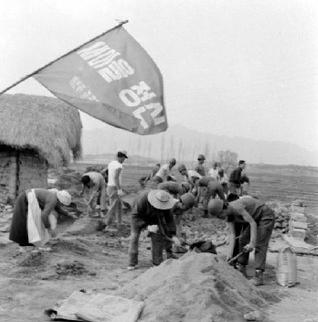 2011-08-09
7
새마을운동
1970년 한국에서 시작되어 국가 발전, 특히 농촌지역의 급속한 발전과 농민들의 의식 개혁에 공헌한 정부 주도의 통합적 지역사회 개발운동

 도입목적
- 도농 간 격차와 농촌 빈곤 심화의 해소
2011-08-09
8
새마을운동
지표: 조국근대화

 근면, 자조, 협동의 정신 강조

 농촌개발 사업에서 시작되어 공장, 도시, 직장 등 한국 사회 전체의 근대하 운동으로 확대, 발전
2011-08-09
9
1970-80년대 경제성장의 한계
과잉, 중복 투자로 인한 효율성 저하
       1980년대, 산업구조조정

 과도한 금융억압과 규제
       금융산업의 미발전
2011-08-09
10
Thank you!
2011-08-09
11